الجمهورية الجزائرية الديمقراطية الشعبيةوزارة التعليم العالي والبحث العلميجامعة البليدة 2 لونيسي علي
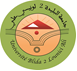 دلـــيــل الــجــامـعــة
في بالتكوين العالي في  الطورين الأول و الثاني
(ليسانس وماستر)
الفهرس
-جامعة البليدة 2 لونيسي علي
-الهيكل العام لجامعة البليدة 2
-كليات جامعة البليدة 2
-أقسام كليات جامعة البليدة 2
-الميادين العلمية في جامعة البليدة 2
-نظام الدراسة في جامعة البليدة 2:
1.الليسانس:
  1.1.التسجيل
  2.1.الدراسة في الليسانس
  3.1.الشعب والتخصصات الموجودة في جامعة البليدة 2 في الليسانس حسب الكليات
2.الماستر:
2.1.التسجيل
2.2.الدراسة في الماستر
3.2. الشعب والتخصصات الموجودة في جامعة البليدة 2 في الماستر حسب الكليات
-الهيئات العلمية والبيداغوجية
-رقمنة جامعة البليدة 2
-توثيق الشهادات
-الطلبة الدوليين
جــامـعـة الـبـلـيـدة 2 لونيسي علي
جامعة البليدة 2 لونيسي علي جامعة جزائرية حكومية تابعة لوزارة التعليم العالي والبحث العلمي ، تقع في مدينة العفرون ، ولاية البليدة.

تأسست بموجب المرسوم التنفيذي رقم (162-13) المؤرخ في 04 جمادى الثانية 1434، الموافق لـــ 15 أفريل 2013.
جامعة البليدة 2 مؤسسة عمومية ذات طابع علمي وثقافي ومهني.
الهيكل العام لجامعة البليدة 2
كــلــيــات جــامـعــة الــبــلـيــدة 2
أقسام كليات جامعة البليدة 2
الميادين العلمية في جامعة البليدة 2
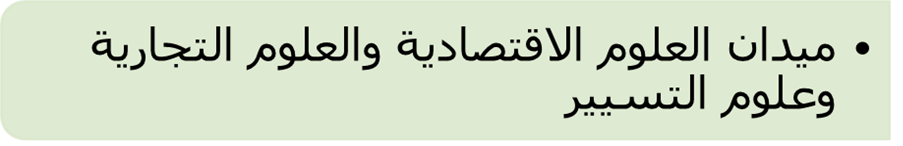 نظام الدراسة في جامعة البليدة 2
1.الليسانس: 03 سنوات -06 سداسيات
1.1.التسجيل:
يتم التسجيل في الليسانس في جامعة البليدة 2 بناء على شهادة البكالوريا الأصلية الجزائرية أو الشهادة الأجنبية المعادلة وهذا بناء على شروط القبول والتوجيه المحددة في المنشور الوزاري لكل سنة جامعية جديدة.
تضع إدارة جامعة البليدة 2 دليل توجيه داخلي للطلبة الجدد تحدد فيه جميع المعايير الخاصة بالتسجيل وفق مراحل محددة:
1.سحب بطاقة الإمكانيات
2.ادخال الرغبات الأربعة طبقا للشروط الالتحاق بكل تكوين كما ينص عليه المنشور الوزاري  وكذا المعدلات الدنيا .
3.تأكيد التسجيلات:
-دفع حقوق التسجيل 200 د.ج.
-إيداع ملف التسجيل
-سحب الشهادة الدراسية والبطاقة
4.يستفيد الطالب من الخدمات الجامعية بايداع ملفات الايواء والنقل والمنحة
5.يخضع تسجيل الطلبة الأجانب والطلبة الجزائريين الحاصلين على شهادة بكالوريا أجنبية للشروط الموجودة في المنشور الوزاري.
2.1.الدراسة في الليسانس:
تتم الدراسة في جامعة البليدة 2 في الليسانس في 06 سداسيات.
يتوزع الطلبة حسب الميادين والشعب والتخصصات في مجموعات وأفواج لغرض التحصيل العلمي في المحاضرات والدروس والأعمال الموجهة والأعمال التطبيقية وفق جدول توقيت تحدده الإدارة.
يتم التقييم نهاية كل سداسي بتنظيم دورتين لمراقبة المعارف المكتسبة والكفاءات والمؤهلات (دورة عادية -دورة استدراكية) وترصد النتائج النهائية في مداولات رسمية يحددها القانون.
كما يتم التقييم المستمر خلال التمدرس.
ينتقل الطالب من السداسي الأول إلى السداسي الثاني.
يتم الانتقال إلى السنوات العليا باكتساب السداسيات.
يتحصل الطالب على شهادة الليسانس بعد 03 سنوات ولا يمكن للطالب المسجل في الليسانس البقاء أكثر من 05 سنوات ، حتى في  حالة إعادة التوجيه. إلا أنه يمكن للطالب الذي وصل إلى السنة الثالثة وله 120 رصيدا أن يسمح له بالتسجيل لسنة سادسة (5+1) استثنائيا.
يحدد في شهادة الليسانس : الميدان والشعبة والتخصص وتاريخ المداولات التي سمحت للطالب بالنجاح.
الشعب و التخصصات الموجودة في جامعة البليدة 2 في الليسانس حسب الكلياتكلية العلوم الإنسانية والعلوم الاجتماعية
كلية الآداب واللغات
كلية العلوم الاقتصادية والتجارية وعلوم التسيير
كلية الحقوق والعلوم السياسية
2.الماستر: (02) سنتين -04 سداسيات
1.2.التسجيل:
هو الطور الثاني للدراسة في جامعة البليدة 2. ويشترط الالتحاق بالدراسة أن يكون الطالب متحصلا على :
-شهادة الليسانس ل.م.د
-شهادة ليسانس كلاسيك
-شهادة ليسانس تعليم (المدارس العليا)
-شهادة مهندس دولة
يحدد كيفية الالتحاق المنشور الوزاري رقم 05.
2.2.الدراسة في الماستر:
تكون الدراسة في الماستر في 04 سداسيات (سنتين) ولا يمكن للطالب المسجل في الماستر البقاء أكثر من 03 سنوات حتى في حالة إعادة توجيهه.
يخصص السداسي الرابع في الماستر للتربصات والملتقيات. ويختم بتقديم مذكرة إلزامية تناقش أمام لجنة المناقشة. تتكون الدراسة من محاضرات وأعمال موجهة وأعمال تطبيقية وملتقيات وورشات وتربصات.
شهادة الماستر:
تنتهي الدراسة في الماستر بحصول الطالب على شهادة ماستر 2. تحوي الشهادة: اسم الميدان و اسم الشعبة و اسم التخصص إضافة إلى قرار منح التخصص.
القرارات المسيرة للتعليم في جامعة البليدة 2: 
-تخضع جامعة البليدة 2 في تسييرها إلى القوانين الصادرة من وزارة التعليم العالي والبحث العلمي 711- 712- 713 -714. كما تخضع للقانون الداخلي لجامعة البليدة 2.
الشعب و التخصصات الموجودة في جامعة البليدة 2 في الماستركلية العلوم الإنسانية والعلوم الاجتماعية
كلية الآداب واللغات
كلية العلوم الاقتصادية والتجارية وعلوم التسيير
كلية الحقوق والعلوم السياسية
الهيئات العلمية والبيداغوجية
تحدد القوانين المسيرة للجامعة الجزائرية كيفيات انشاء اللجان العلمية والمجالس العلمية واللجان البيداغوجية ولجان التكوين ولجان المداولات والمجالس التأديبية ومجلس أخلاقيات المهنة.
وتنشأ في كل كلية لجنة علمية ومجلس علمي ولجان تكوين لكل تخصص ولجنة بيداغوجية .
وتنشأ لجنة الترتيب والتوجيه على مستوى الجامعة ولجان فرعية على مستوى الكليات والأقسام تضطلع بالمهام البيداغوجية والعلمية المحددة قانونا.
رقمنة جامعة البليدة 2
تسعى جامعة البليدة 2 إلى تطبيق الرقمنة بداية من التسجيلات الأولية للطلبة إلى غاية تخرجهم وذلك وفق أرضية بروغريس.

تقوم على هذه العملية خلايا مركزية وخلايا فرعية على مستوى الكليات.
توثيق الشهادات
تعمل مصلحة الشهادات على توثيق جميع الشهادات للطلبة المتخرجين من جامعة البليدة 2 (ليسانس- ماستر –دكتوراه).
الطلبة الدوليين
تقوم مصلحة الطلبة الدوليين بمتابعة الطلبة الأجانب بداية من تسجيلهم إلى غاية تخرجهم.
حفظ وأرشفة ملفات الطلبة المتخرجين والمتمدرسين:
تعمل مصلحة الأرشيف على حفظ كل ملفات الطلبة المتخرجين والمتمدرسين بجامعة البليدة 2.